Chuyên đề 3
ĐỌC, VIẾT VÀ GIỚI THIỆU VỀ MỘT TÁC GIẢ VĂN HỌC
Môn học: Ngữ Văn/ Lớp: 11
Thời gian thực hiện: 10 tiết
PHẦN 3: VIẾT BÀI GIỚI THIỆU VỀ MỘT TÁC GIẢ VĂN HỌC
HOẠT ĐỘNG KHỞI ĐỘNG
CÁC TÁC GIẢ VĂN HỌC
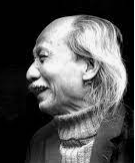 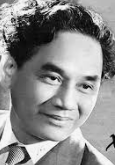 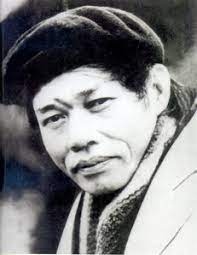 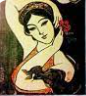 1/ Em đã thực hiện viết bài giới thiệu một tác giả văn học chưa?
2/ Chia sẻ khó khăn em gặp phải trong quá trình viết.
HOẠT ĐỘNG HÌNH THÀNH KIẾN THỨC MỚI
THẢO LUẬN NHÓM
Nhiệm vụ 1: Trả lời các câu hỏi gợi ý trong sách
Nhiệm vụ 2: Rút ra đặc điểm của một bài giới thiệu về một tác giả
Nhiệm vụ 3: Nêu các bước tiến hành cơ bản khi viết bài về một tác giả văn học?
1. Đặc điểm của bài giới thiệu về một tác giả văn học
- Tác giả Thach Lam: Tiểu sử, quá trình sáng tác, tp chính, quan niệm nghệ thuật, đóng góp nổi bật; đánh giá của người viết.
- Về nội dung: 
+ Bài viết cung cấp những thông tin sau về tác giả: vài nét về tiểu sử, sự nghiệp văn học (quá trình sáng tác, các tác phẩm tiêu biểu, đề tài, nội dung chính...); quan niệm hoặc phong cách nghệ thuật.
+ Nhận định, thái độ và đánh giá của người viết.
- Về hình thức:
+ Nhan đề: thường nêu tên tác giả hoặc nêu kèm nhận định.
+Mỗi khía cạnh nội dung về tác giả được trình bày thành các phần, đoạn riêng. Trong đó phần tiểu sử trình bày trước, ngắn gọn; phần sự nghiệp văn học là chính.
+ Cần kết hợp phương pháp thuyết minh với các phương pháp khác trong bài viết để tăng tính hấp dẫn.
+ Sử dụng các trích dẫn để tăng tính thuyết phục.
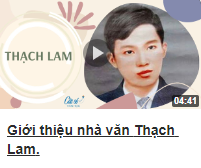 HOẠT ĐỘNG HÌNH THÀNH KIẾN THỨC MỚI
CÁCH VIẾT BÀI GIỚI THIỆU
Chuẩn bị
Xây dựng dàn ý
Viết bài giới thiệu
Kiểm tra, chỉnh sửa, hoàn thiện bài giới thiệu.
HOẠT ĐỘNG LUYỆN TẬP, VẬN DỤNG
THỰC HÀNH VIẾT BÀI
Tài liệu được chia sẻ bởi Website VnTeach.Com
https://www.vnteach.com
Một sản phẩm của cộng đồng facebook Thư Viện VnTeach.Com
https://www.facebook.com/groups/vnteach/
https://www.facebook.com/groups/thuvienvnteach/
GIỚI THIỆU VỀ HUY CẬN
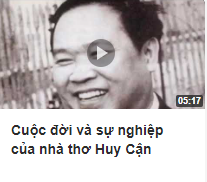 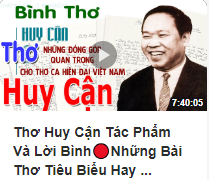 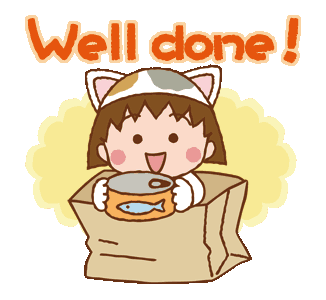 Tài liệu được chia sẻ bởi Website VnTeach.Com
https://www.vnteach.com
Một sản phẩm của cộng đồng facebook Thư Viện VnTeach.Com
https://www.facebook.com/groups/vnteach/
https://www.facebook.com/groups/thuvienvnteach/